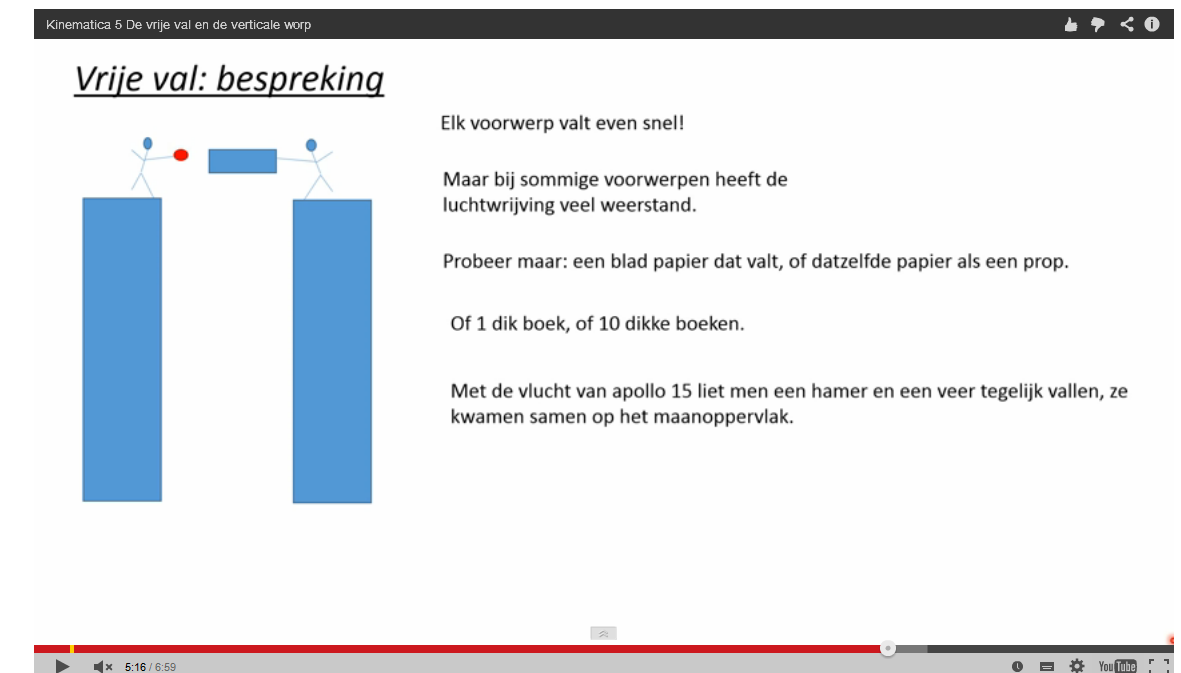 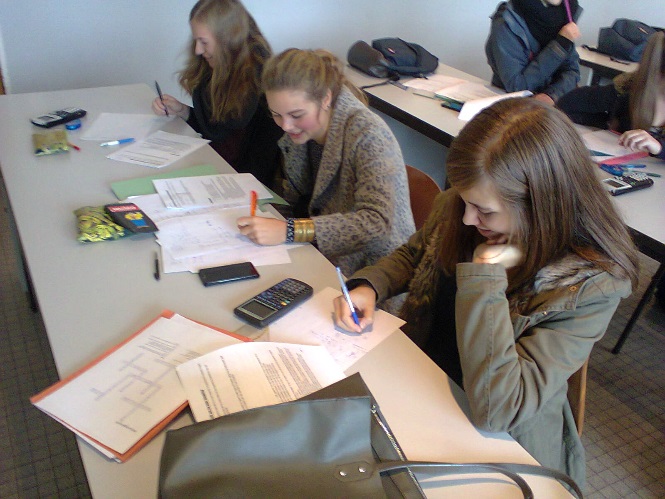 The flipped classroom
Een praktische benadering van ‘the flipped classroom’ en onderzoekend leren
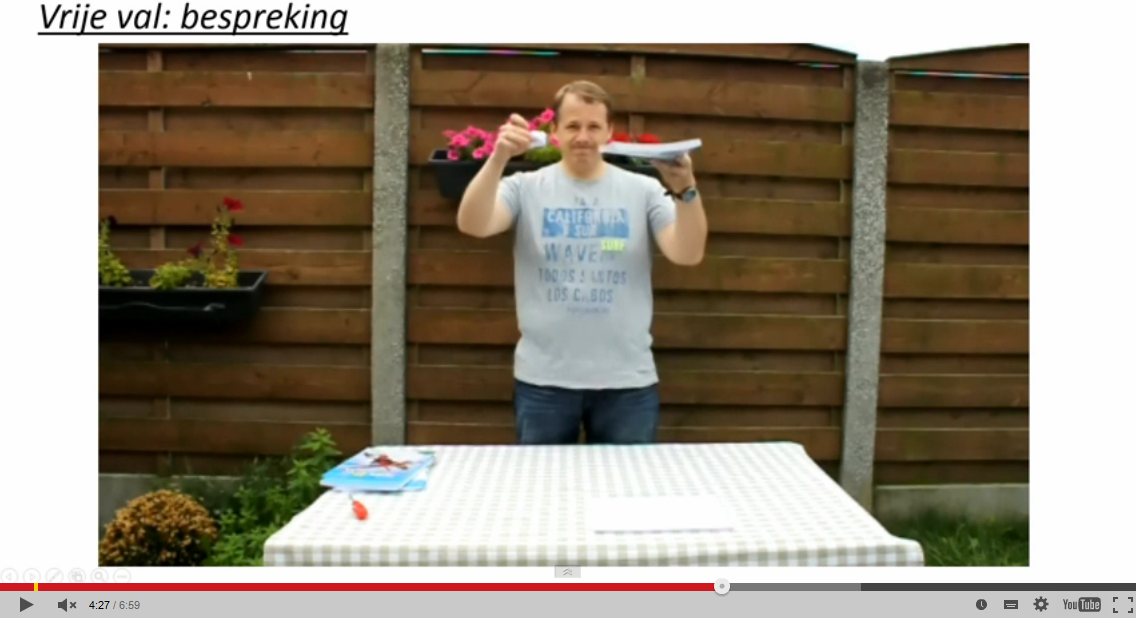 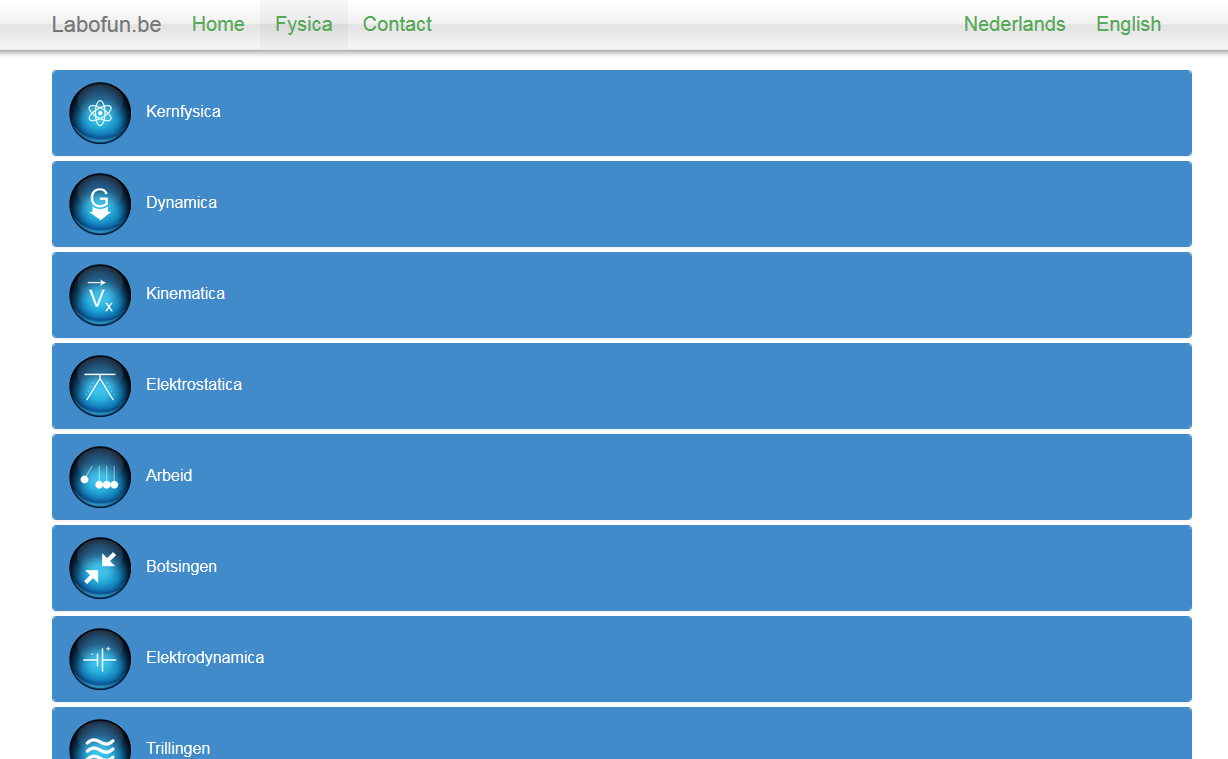 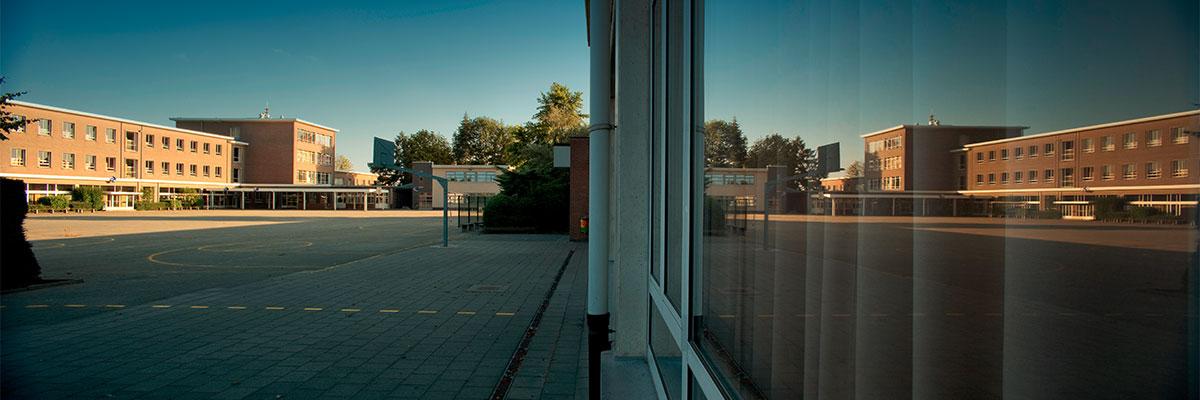 Achtergrond:
Sint Pietersinstituut Turnhout
ASO: Algemeen secundair onderwijs
Ongeveer 1000 leerlingen: 
12 – 18 jaar
klassen:
Fysica in 5de  en 6de jaar
Wetenschappen-wiskunde: 6/8 uur wiskunde; 2/3 uur fysica
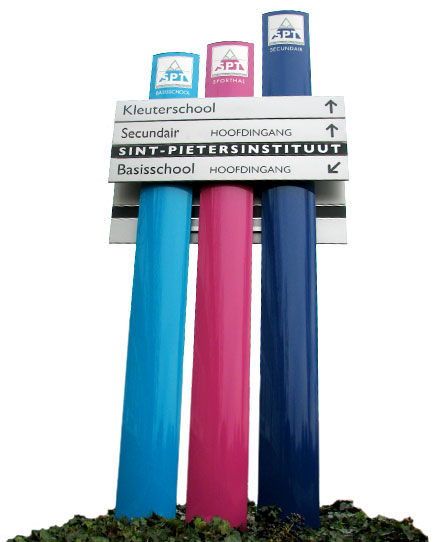 Moderne talen-wetenschappen: 4 uur wiskunde; 2 uur fysica
Latijn-wiskunde: 6 uur wiskunde; 2 uur fysica
leerplan:
5de jaar: Elektrostatica; Elektrodynamica; Elektromagnetisme; Kernfysica
6de jaar: Kinematica, Dynamica; Arbeid en energie; Trillingen en golven
Geschiedenis:
Schooljaar 2012-2013
Deelgenomen aan workshop “flipped classroom”
Geprobeerd hoofdstuk trillingen als ‘flipped’ te geven: mislukt.
Gewerkt als een “acteur” in de fysicafilmpjes van Wezooz Academy.
Hoofdstuk kernfysica: succes
Schooljaar 2013-2014
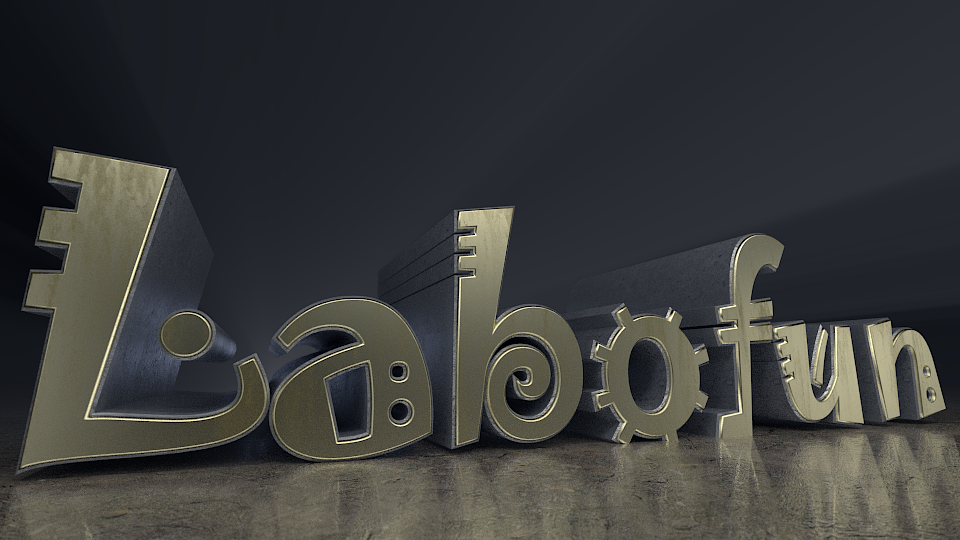 De leerstof voor het volledige zesde jaar in flipped classroom-vorm.  Staan op www.labofun.be .
Schooljaar 2014-2015
De leerstof voor het volledige vijfde en zesde jaar in flipped classroom-vorm op www.labofun.be
Hoofdstukken ‘Elektrodynamica’ en ‘Wetten van Newton’ in onderzoekend leren/flipped classroom-combinatie (for SAILS-project)
Traditioneel
Klasgebeuren:
Doceren/OLG:  25’
Voorbeeldoefening:  10’
Leraar: Sage on stage
Oefeningen maken:  15’
Huiswerk: oefeningen maken
De flipped classroom
Theorie en voorbeeldoefening:  Huiswerk 10’
Schema op bord
Klasgebeuren:
Vragen en samenvatting:  5’
Leerlingactiviteit:  45’
Leraar: Guide by the side
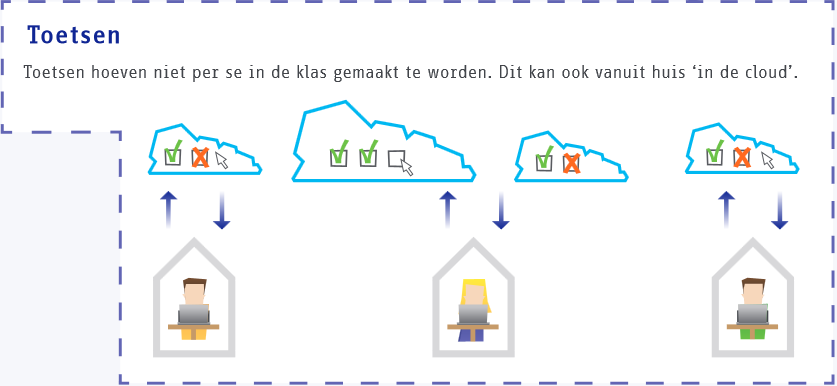 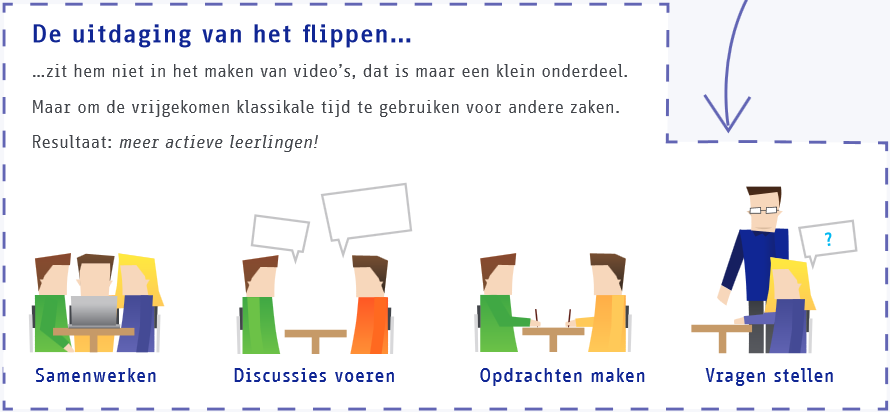 Resultaten in Clintondale High School (nabij Detroit)
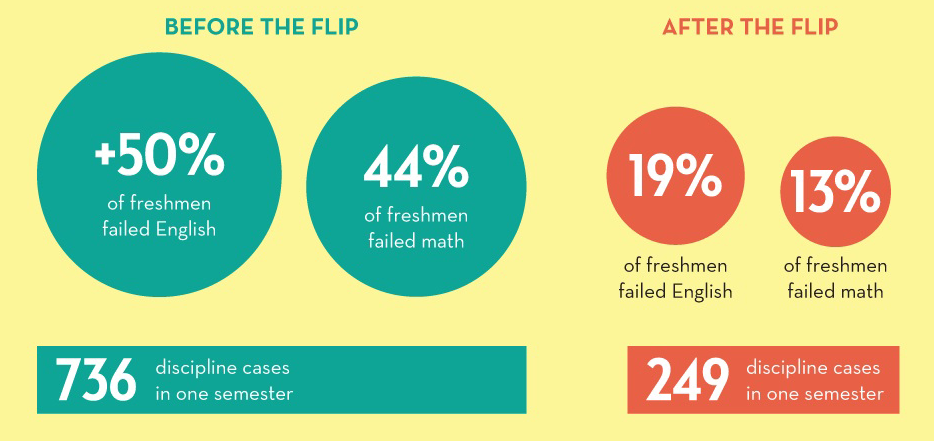 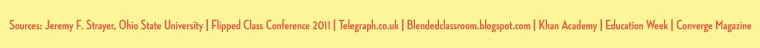 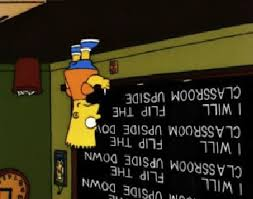 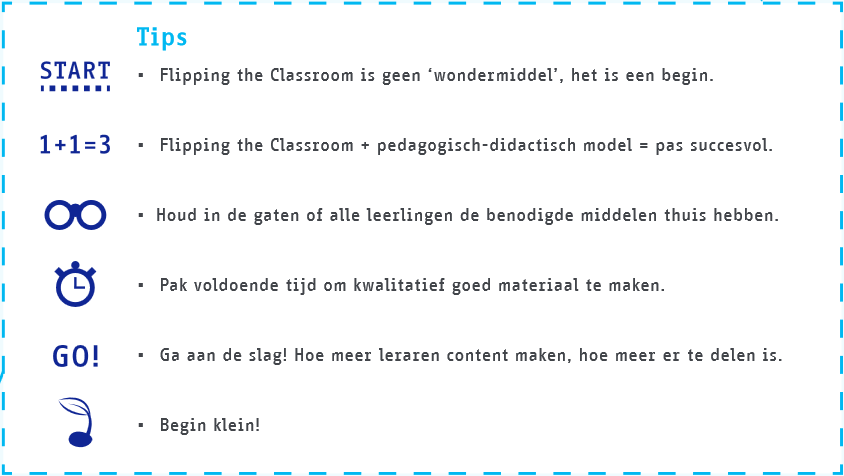 Persoonlijke methode
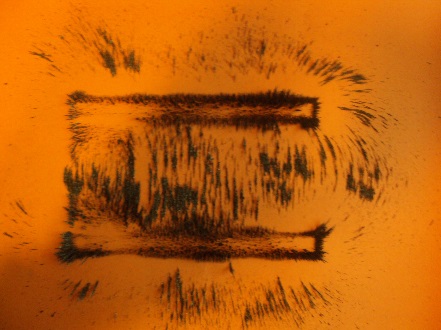 Video’s:
+ video’s van demonstratieproeven
Powerpointpresentatie
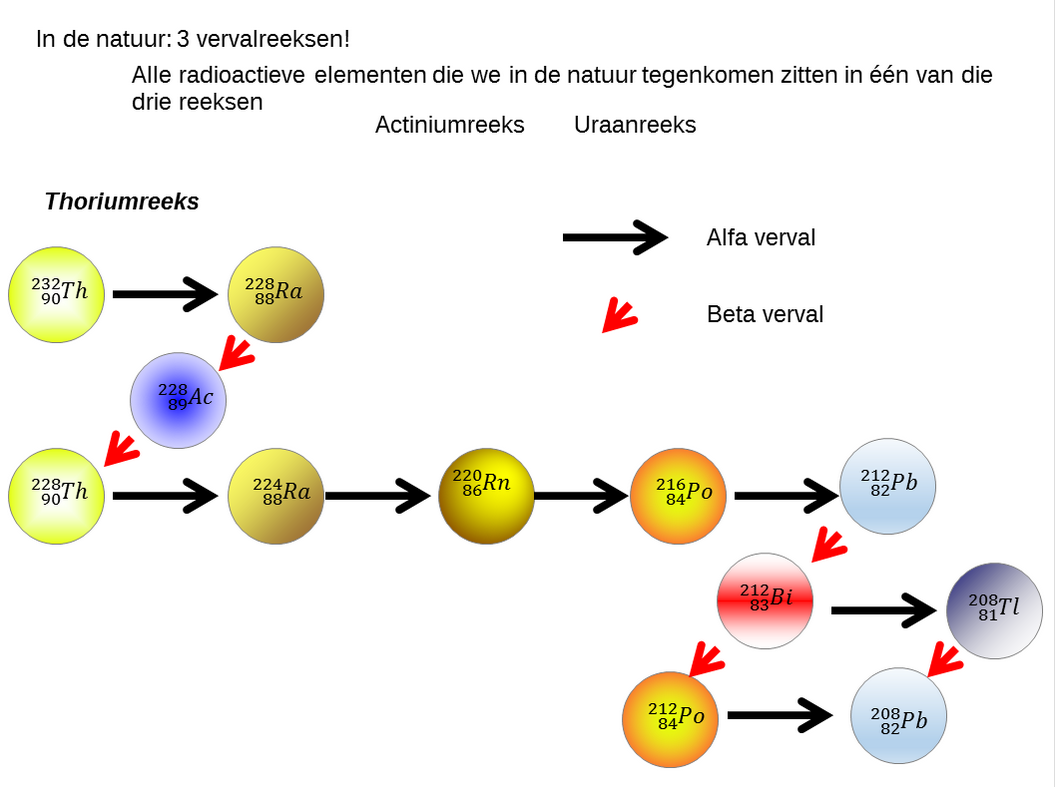 + gebruik van applets (Walter Fendt; Surendranath,…)
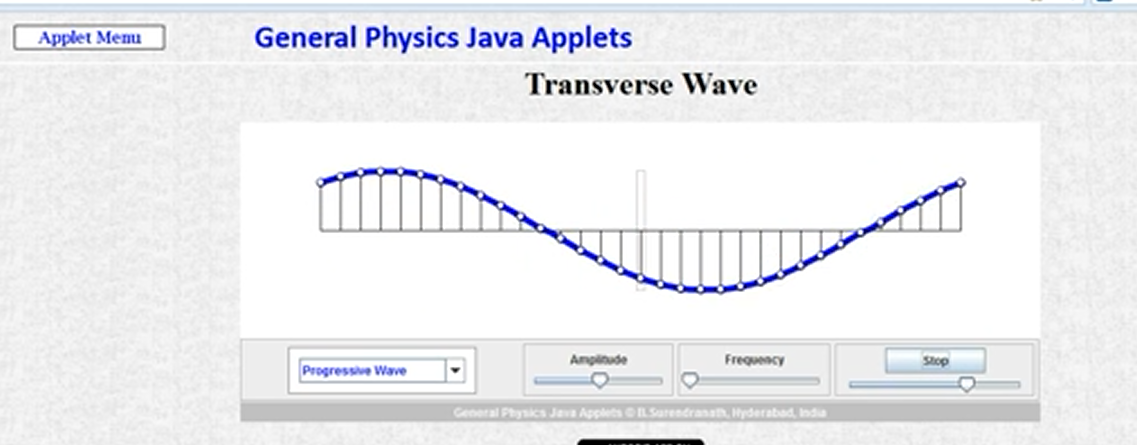 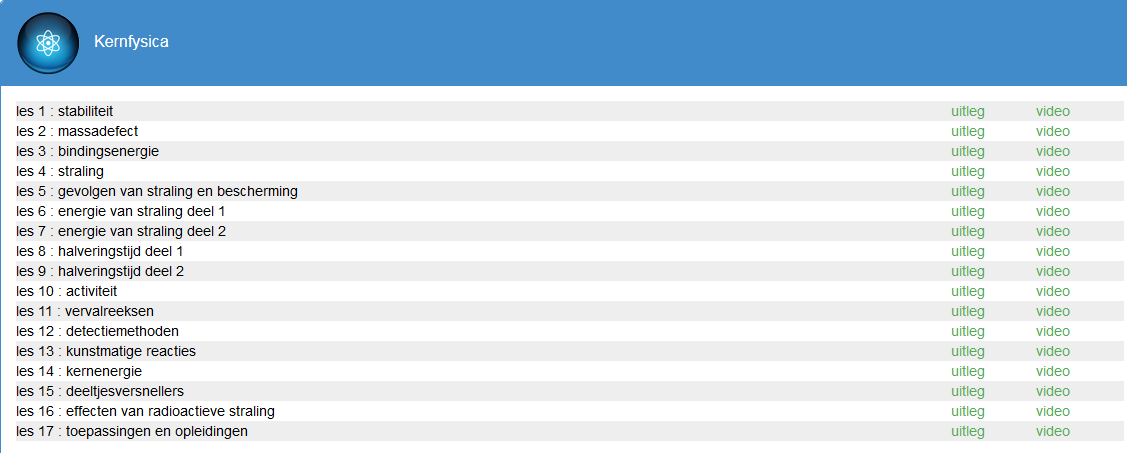 Witte achtergrond, tekst, schema’s
Inhoud: niet volgens een handboek, wel volgens het leerplan.
Lengte: tussen 5-10 minuten
Onderwerp verdeeld in kleine onderdelen.
Persoonlijke methode
Gratis versie
Bijgevoegd Microsoft Expression Encoder 4 Screen Capture
Gemaakt met Microsoft expression encoder 4
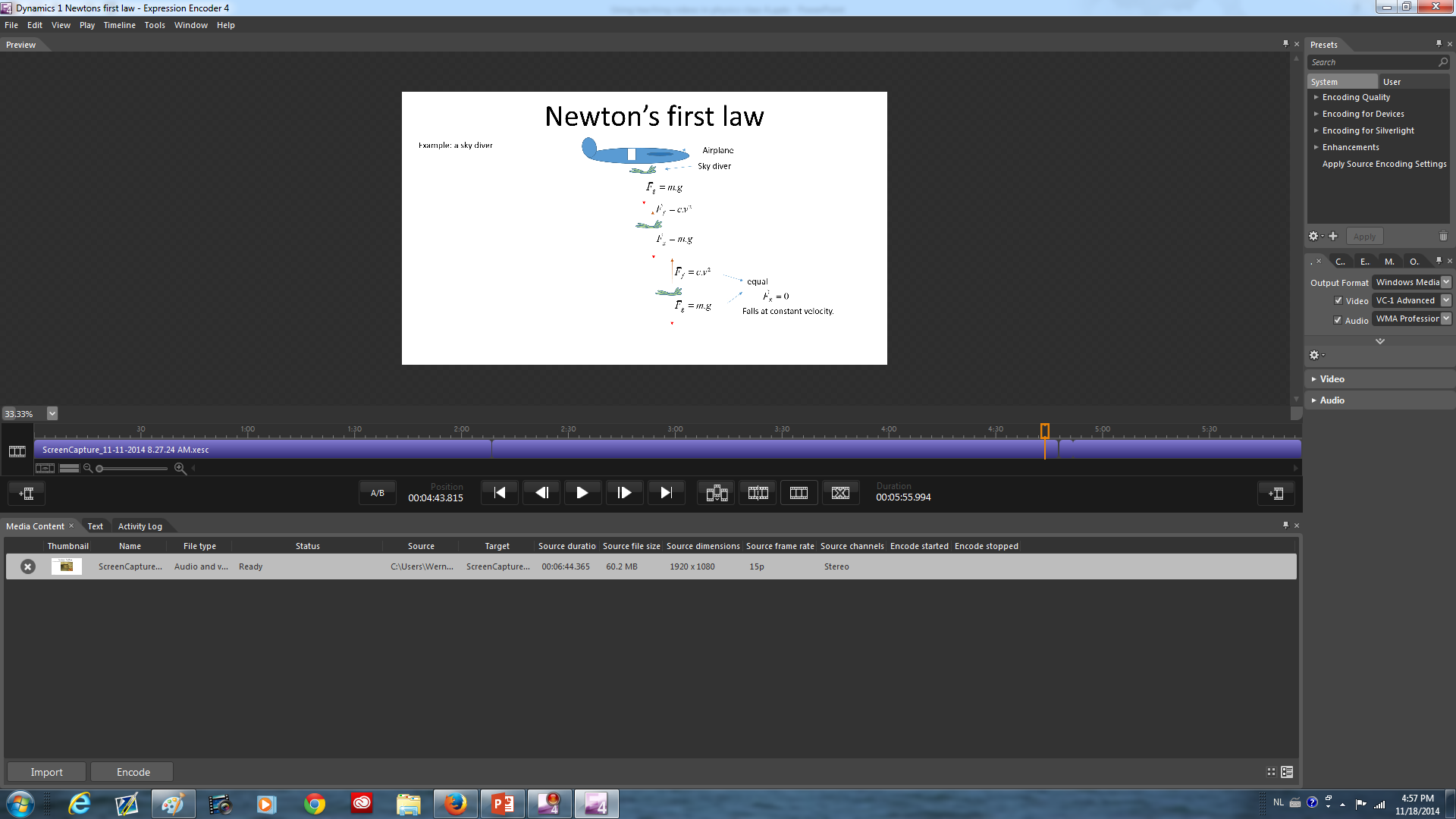 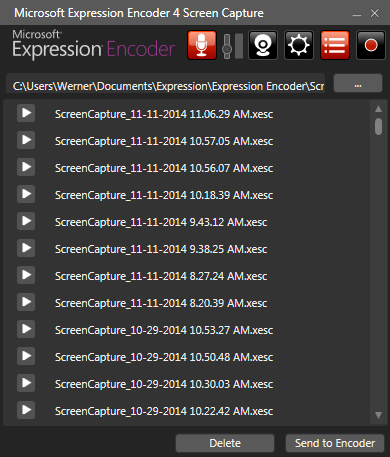 Of met screencast-o-matic
Online gezet op YouTube, maar in hoofdstukken verdeeld op www.labofun.be.
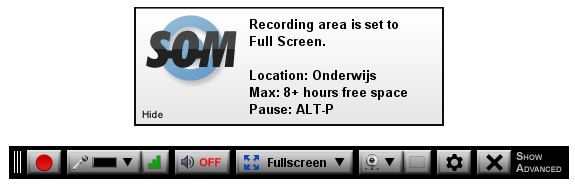 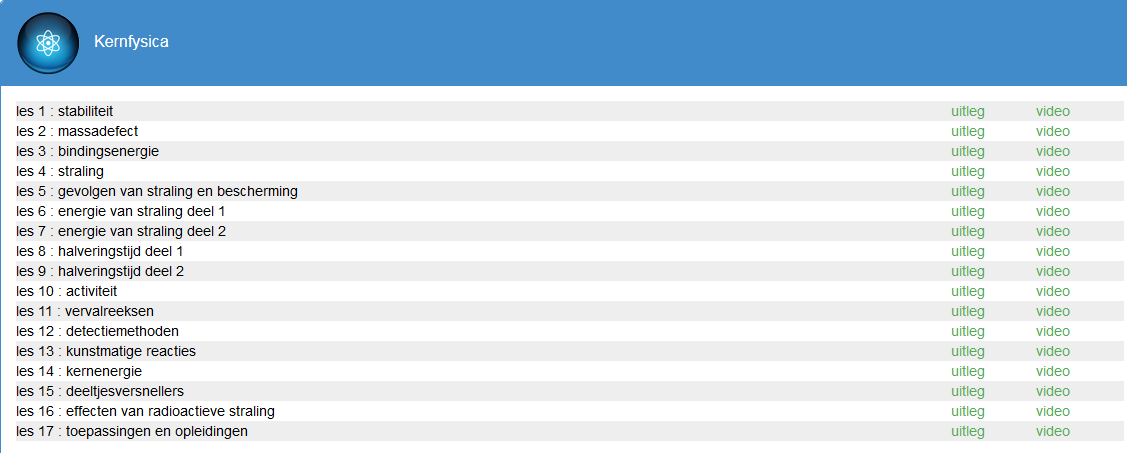 Video samen met PDF van PPP’s
Persoonlijke methode
Leerlingcursus:
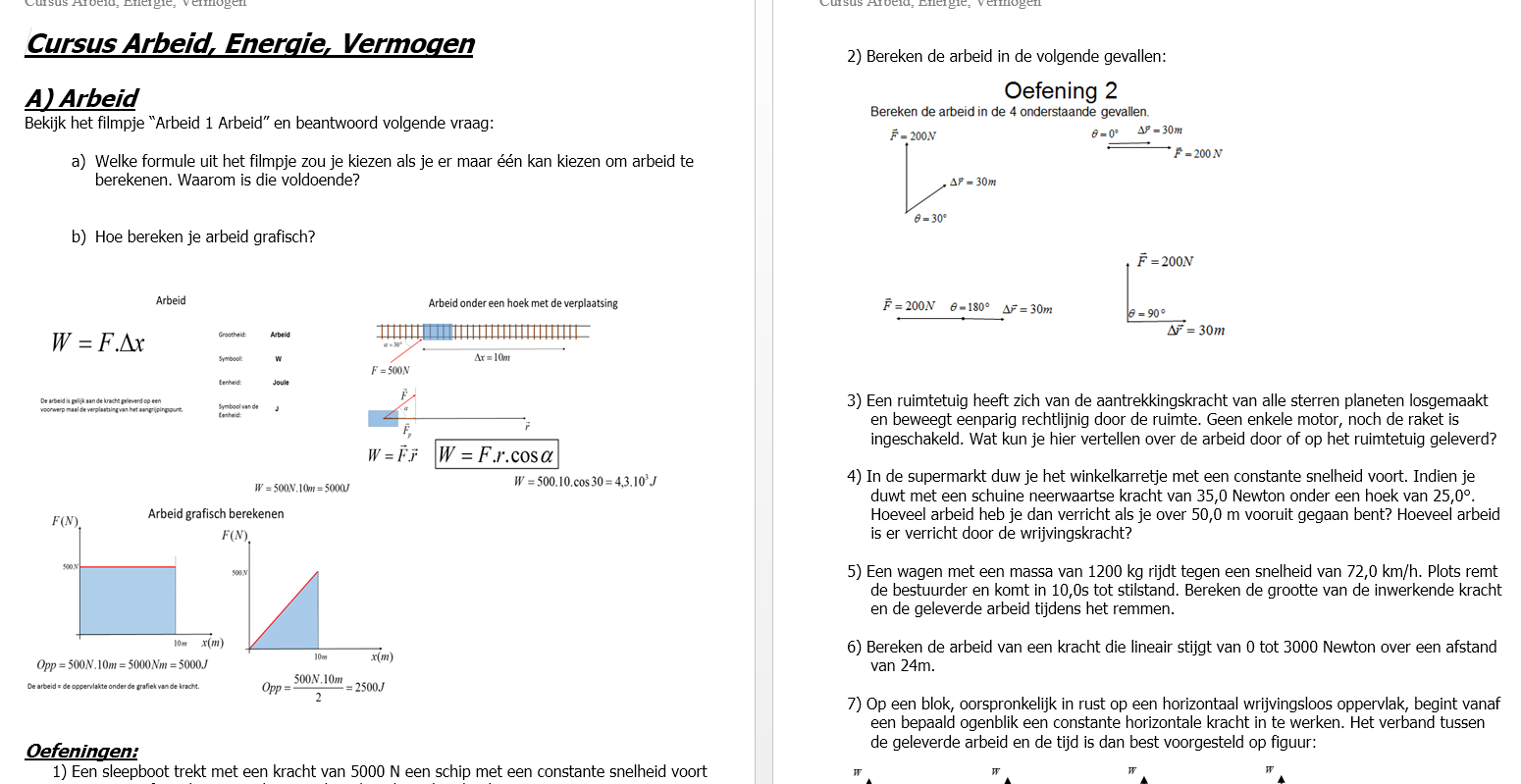 Een geprinte cursus.
Elke les/onderwerp
Vragen over video
Uitgeprinte power point
Oefeningen en vragen
Persoonlijke methode
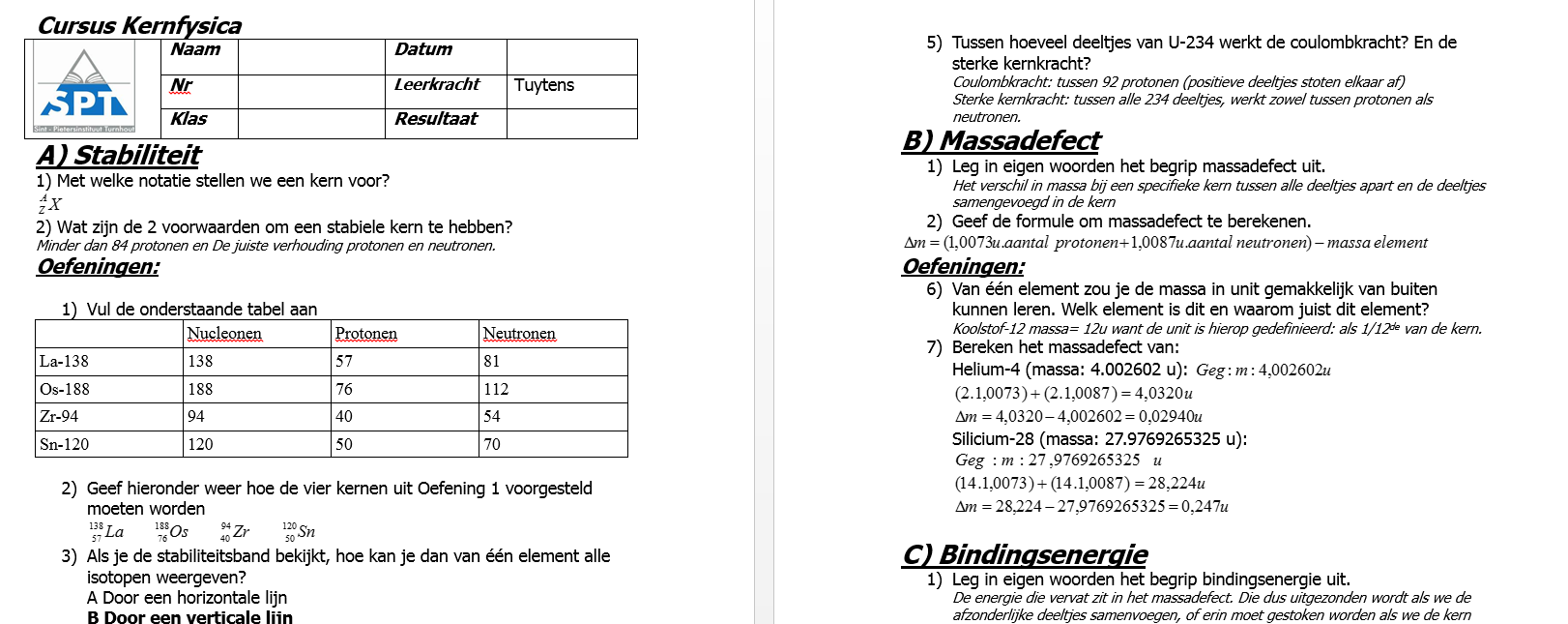 Na elk hoofdstuk krijgen de leerlingen de ingevulde cursus met oplossingen (op smartschool).
Bij het studeren voor test of examens bekijken de leerlingen de video’s opnieuw en lossen extra oefeningen op.
Persoonlijke methode
Leerlingen krijgen huiswerk: bekijken video en beantwoorden vragen over de video. Soms is deze opdracht begeleid met een demoproef om interesse te wekken voor het onderwerp.
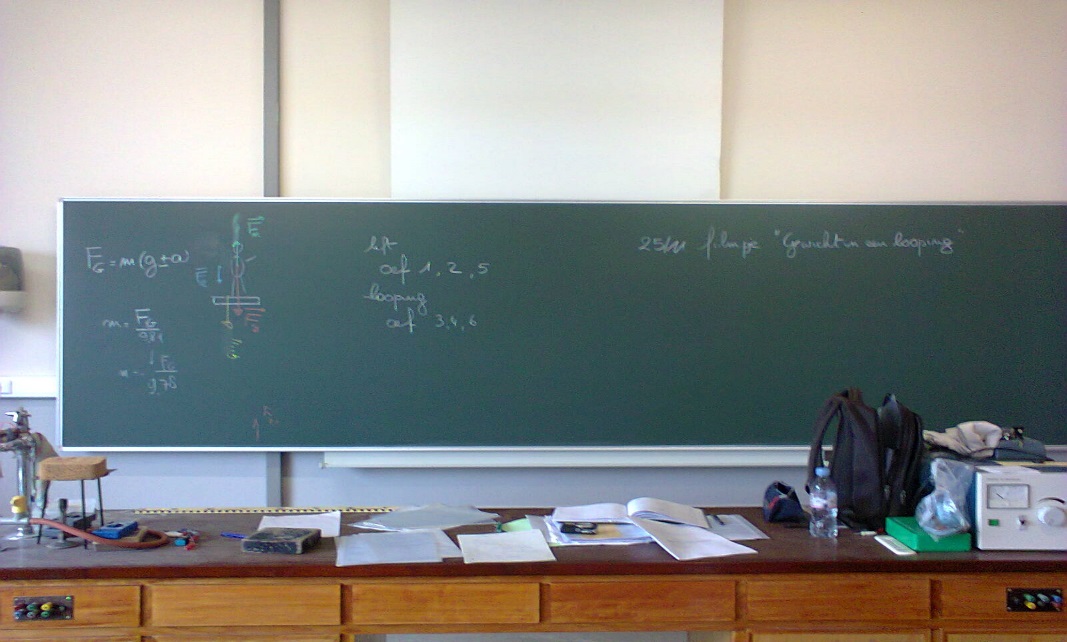 5’: Leerlingen stellen vragen. Leraar plaatst schema en formules op het bord.
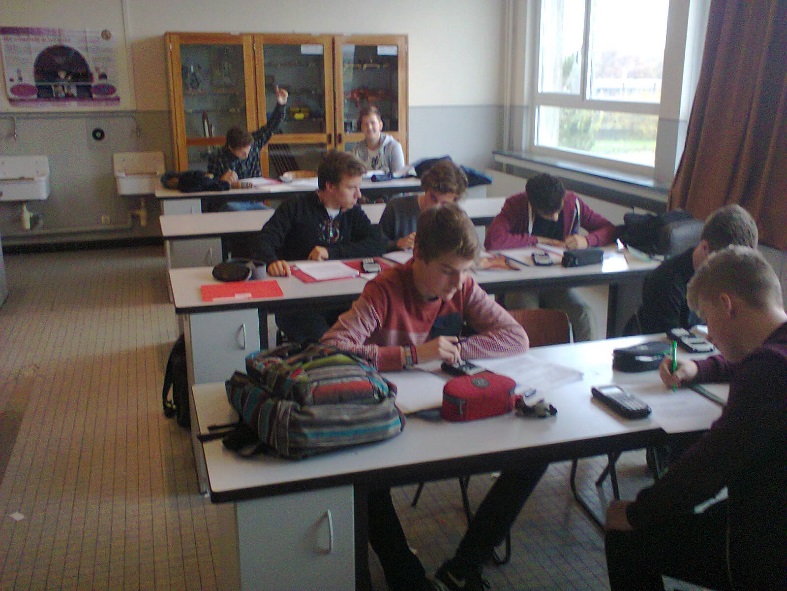 45’: leerlingen lossen opgegeven oefeningen in groep op en geven de antwoorden op het einde van de les af. Eén blad per groep.
Thuis: verbetering van de oefeningen (lage gewichtsfactor op deze oefening)
Onderzoekend leren met video’s
Voorbeeld: wetten van Newton (voor SAILS-project)
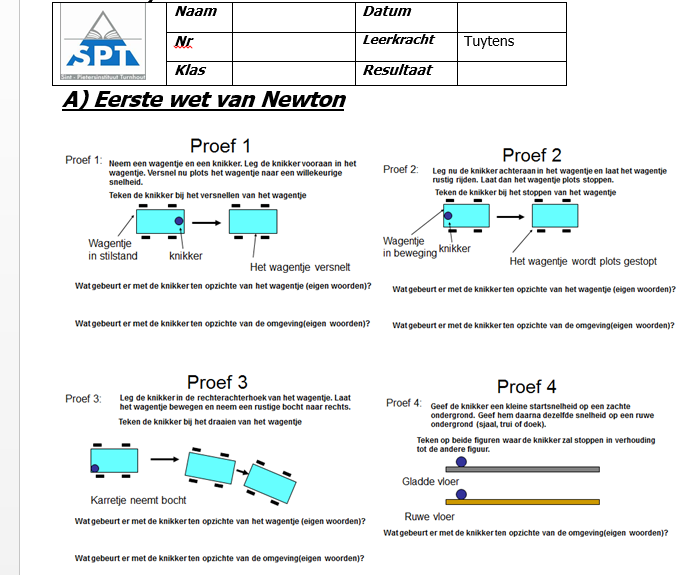 Eerste wet:
Klasgebeuren:
Leerlingen voeren klein experiment uit:  15’
Controle van het geleerde met video:  5’
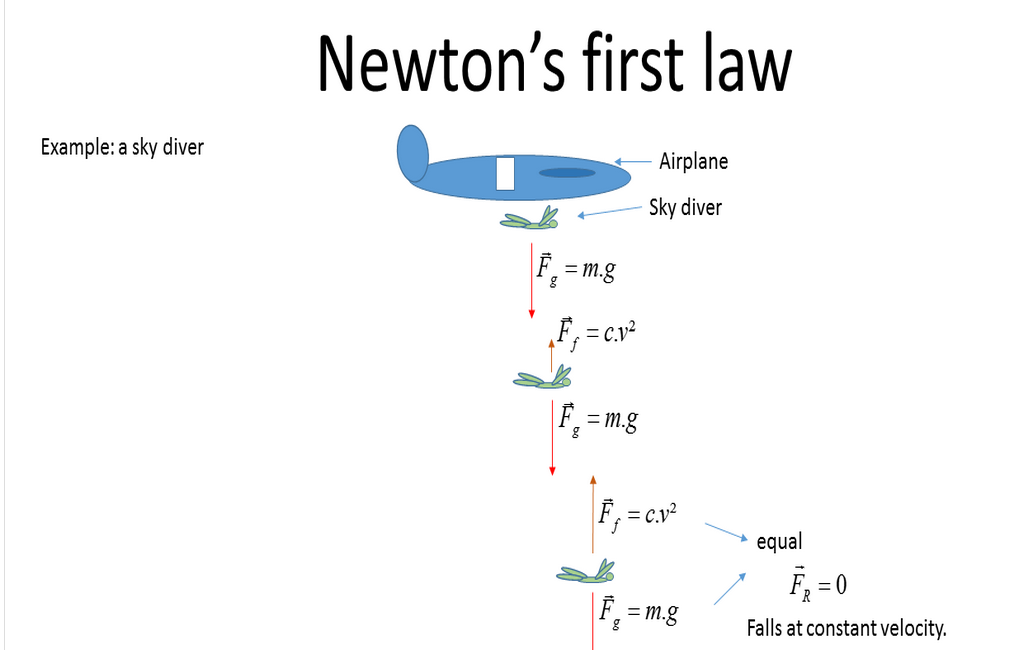 Leerlingen maken oefeningen:  30’
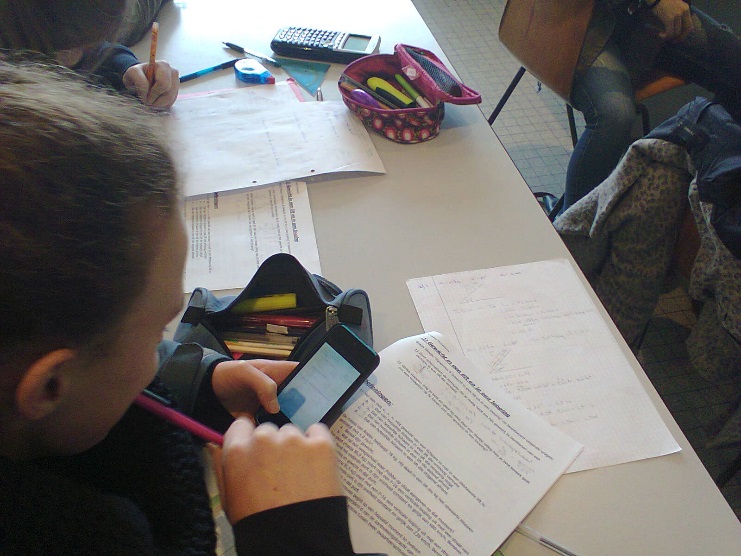 Onderzoekend leren met video’s
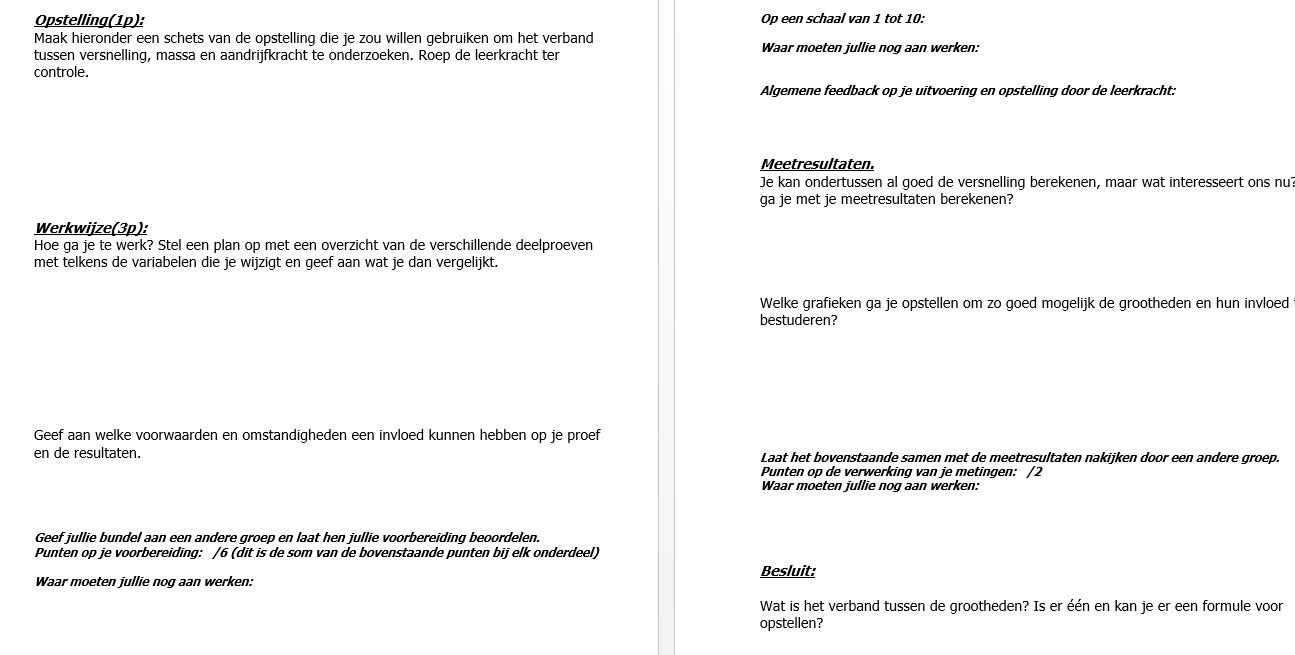 Tweede wet:
Klasgebeuren:
Leerlingen bereiden experiment voor:  30’
Groepen controleren elkaar:  5’
Leerlingen voeren experiment uit:  65’
Les en voorbeeldoefening:  Huiswerk 10’
Klasgebeuren:
Vragen en samenvatting:  5’
Leerling activiteit:  45’
Besluit
Leerlingen zijn nu actief gedurende het grootste deel van de tijd en dit tijdens het verwerken van de leerstof.
Efficiënter gebruik van tijd:
Leerlingen voelen zich geruster:
Tijdens het studeren voor het examen kunnen ze de les terug beluisteren.
De leerstof wordt verwerkt op een dieper niveau.
Leerlingen kunnen veel meer vragen stellen.
Grootste winst is voor de plichtsbewuste zwakkere leerlingen.
Ze worden ondersteund op het belangrijkste moment van het leerproces.
Leerlingen nemen verantwoordelijkheid op voor het eigen leerproces:
Alle middelen worden gegeven met ondersteuning, ze worden actieve leerlingen (learners).
Zieke leerlingen (korte of langere tijd) kunnen gemakkerlijker bijwerken:
Ze kiezen zelf het tempo en intensiteit waar ze mee verder werken
Toekomstplannen:
Onderzoeksopdracht: zelf een video maken
Cursus en testen verwerken in Labofun
Alternatieve video’s: zelfde onderwerp, andere benadering.
Erik Schoonvliet
Webdesigner van www.labofun.be
Meer informatie:
wernertuytens@hotmail.com
Werner Tuytens
Met dank aan:
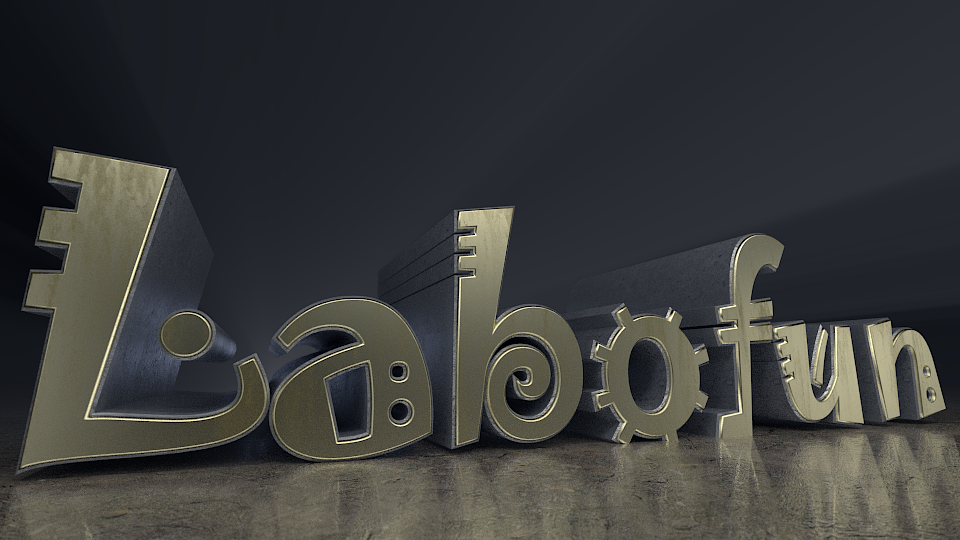 Sint-Pietersinstituut Turnhout
Mijn familie